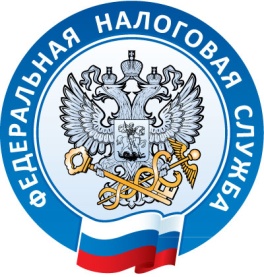 Повышение роли имущественных налогов в формировании консолидированного бюджета Новгородской области
Начальник отдела налогообложения имущества и доходов физических лиц и администрирования страховых взносов Управления ФНС России по Новгородской области
Н.В.Степанова
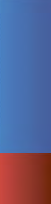 2018
Структура налоговых поступлений в Консолидированный бюджет НОВГОРОДСКОЙ ОБЛАСТИ, %
2
Поступление налогов в консолидированный бюджет новгородской области на 01.11.2018
млн. рублей
20 031
+1640 или +8,9%
ВСЕГО
8 013
+7,3%
НДФЛ
5 671
+17,1%
НАЛОГ НА ПРИБЫЛЬ
4 266
+12,2%
НАЛОГИ НА ИМУЩЕСТВО
СПЕЦ. РЕЖИМЫ
1417
+5,9%
-30,1%
90
АКЦИЗЫ
3
Налоговые Поступления
(млн. руб.)
4
Изменения 2018 -2019 гг.
Новый Перечень от 3 млн. руб.
Отмена К = 1.3, 1.5
 Региональные условия 
 Отмена Платона
Части жилых домов, дети-инвалиды, гаражи и машино-места 
   Коэффициенты:
ограничитель (10%)
 к периоду (0.2, 0.4, 0.6)
Местные условия
Определен Перечень 
имущества облагаемого по КС в соответствии со статьей 378.2 НК РФ
Региональные условия
Движимость ЮЛ
ТН
НИФЛ
НИО
ЗН
Вычет 6 соток
 Дети-инвалиды
 Новые правила применения КС
5
Налог на имущество физических лиц
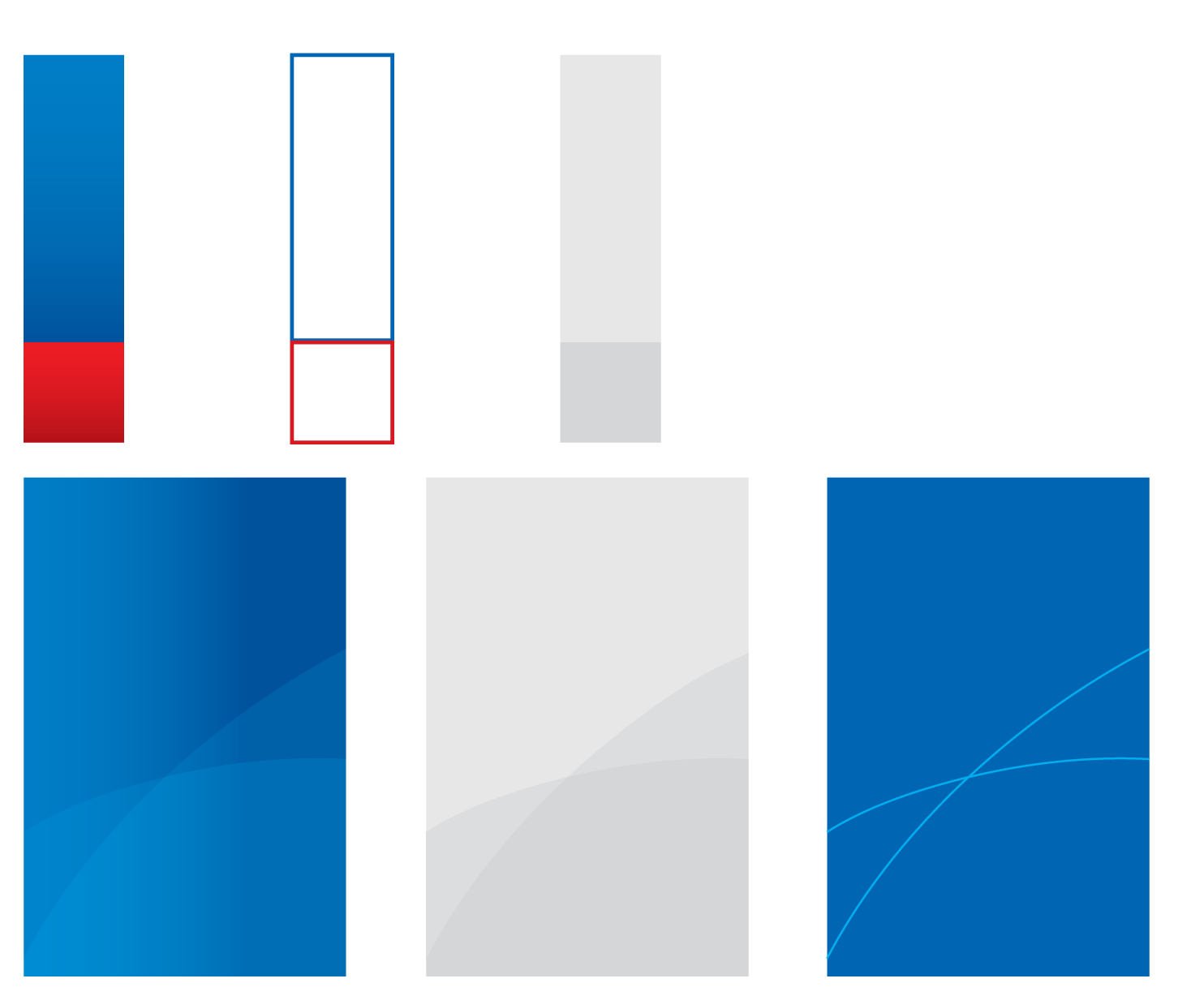 6
Единый срок уплаты
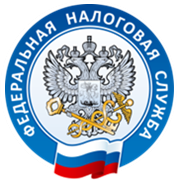 налога на имущество, транспортного налога, земельного налога физическими лицами за 2017 год
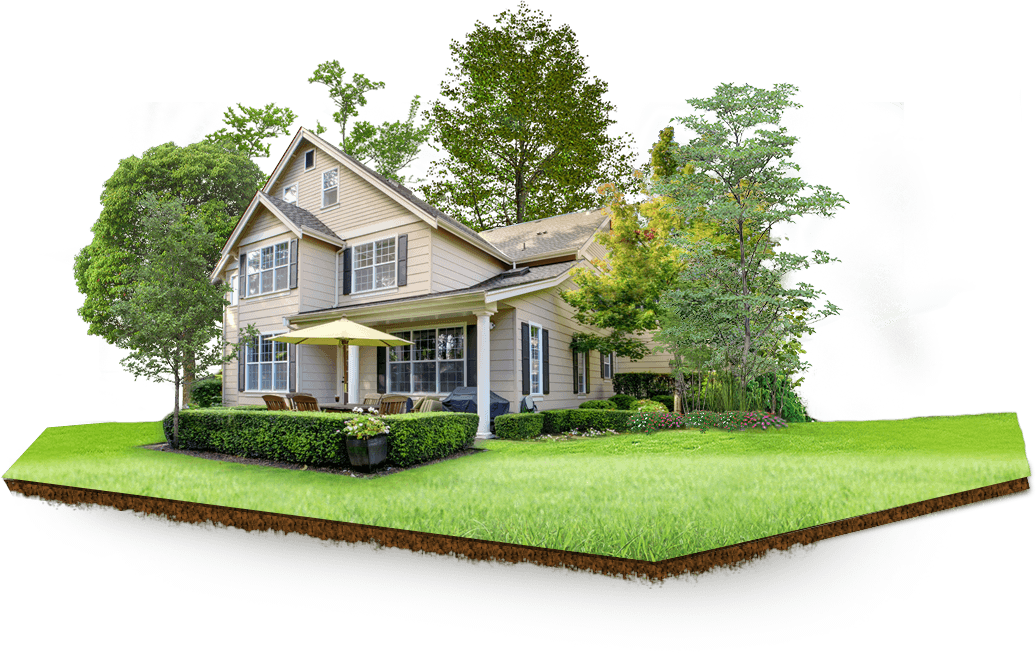 3
декабря
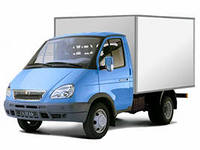 Оплатите налоги
не выходя из дома!
С помощью электронных сервисов ФНС России
«Личный кабинет налогоплательщика для физических лиц»
«Заплати налоги»
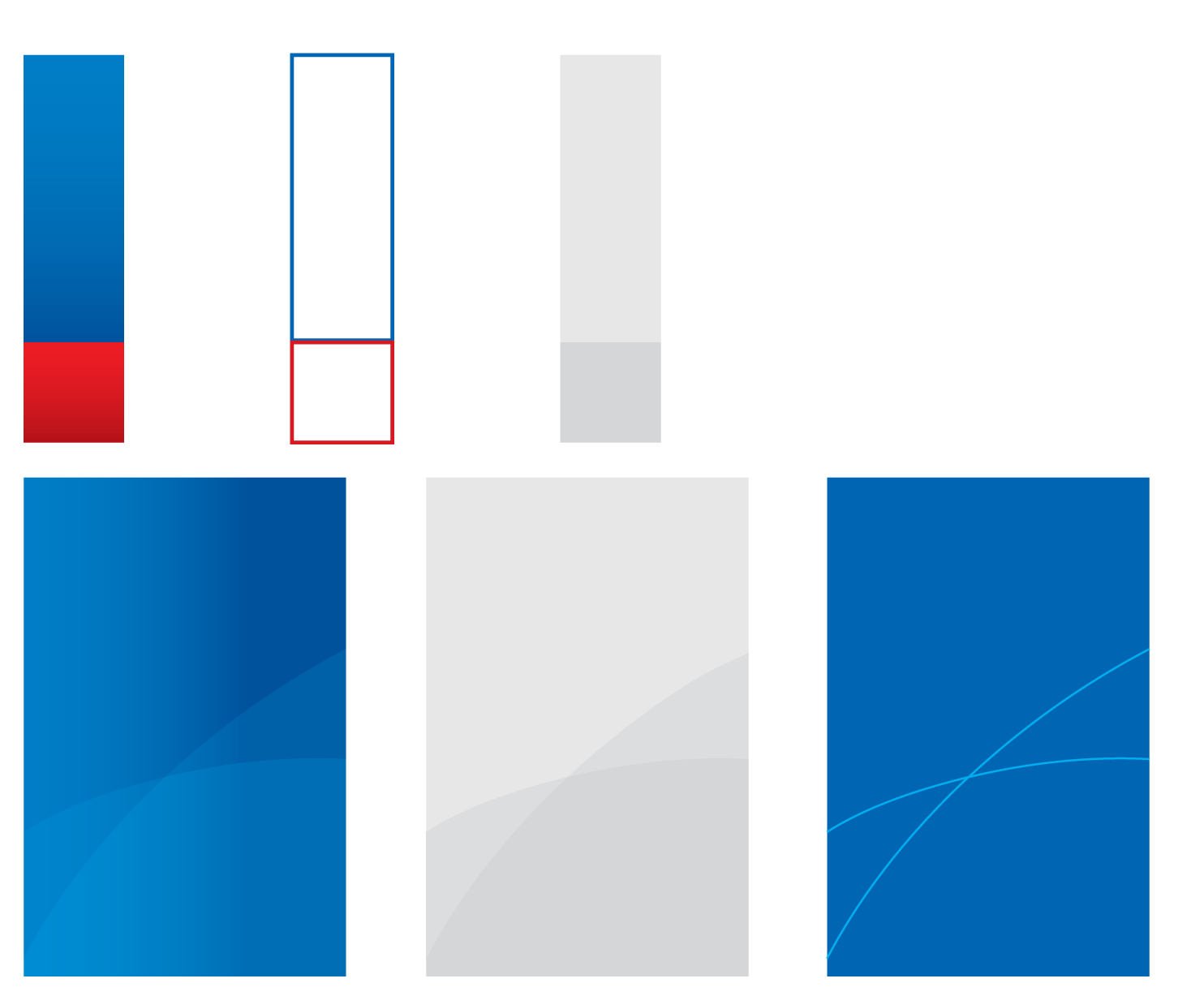 Не забудьте своевременно уплатить
имущественные налоги!
Не допускайте образования налоговой задолженности!
www.nalog.ru
7
УФНС РОССИИ ПО НОВГОРОДСКОЙ ОБЛАСТИ